Use Your Data!
Use your data to…
Answer Questions
Build Budgets
Make Informed Decisions
MINITAB Release 12 regression fitted line plot
MINITAB Release 12 regression fitted line plot
New Jersey Parking lot study
15 large parking lots in Central and Northern New Jersey
Age of installation was 18-23 years

Documentation in place to verify plantings.
Site needed to meet selection criteria of planting types and adequate replication of planting sites in the different site planting types.
Site needed to possess species of interest.
Two Questions for Municipalities
Do you know how many ash trees you are responsible for?
Do you know where they are?
Exactly?
Do you know how big they are?
If they all died in one or two years could you remove them without economic disaster?
Two Questions for Municipalities
Do you know how many ash trees you are responsible for?
Do you know where they are?
Exactly?
Do you know how big they are?
If they all died in one or two years could you remove them without economic disaster?
If you can not answer “yes” to both you are gambling more than you can afford to loose.

Yes we can treat to preserve.

Will your community fund it?
Two Questions for Municipalities
Do you know how many ash trees you are responsible for?
Do you know where they are?
Exactly?
Do you know how big they are?
If they all died in one or two years could you remove them without economic disaster?
Until natural mortality reduces the ash population to a point you can say “Yes” to #2 you are overextended.
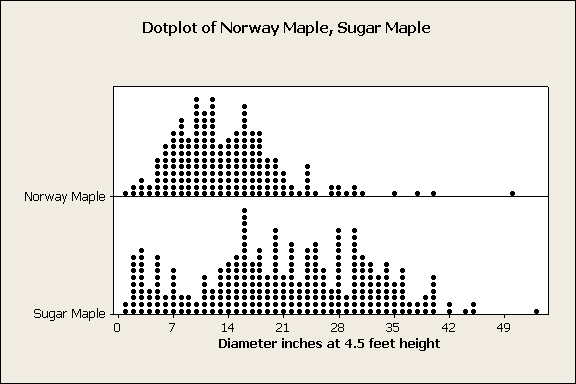 Each dot equals 20 trees
Total Number of 41,771 Trees
Classification of Trees
[Speaker Notes: Northern Trees and Dirr Book.
Sizes based on penn states recommended street trees and Hightshoe.

Differential growth despite witchdoctors  
Cantileviered pavements
SHUT UP!!!!! 
CANTILEVIER PAVEMENT ???????
CHALK TALK]
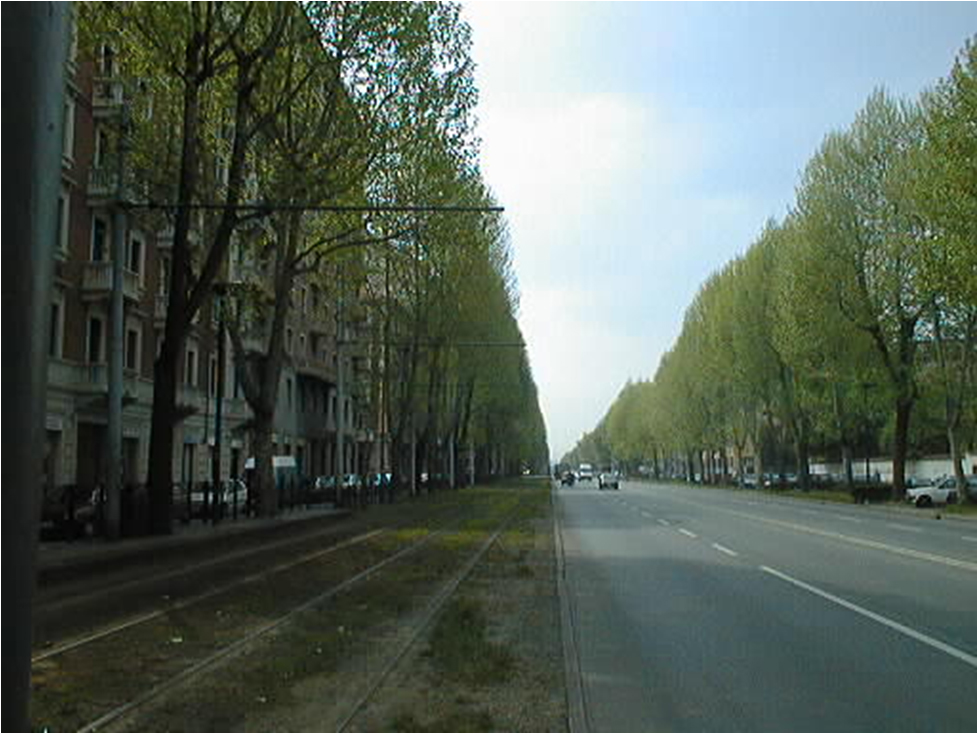 [Speaker Notes: Make sure to define the terms on the chart and walk them through the chart.
Put background of city park. With charts centered.]
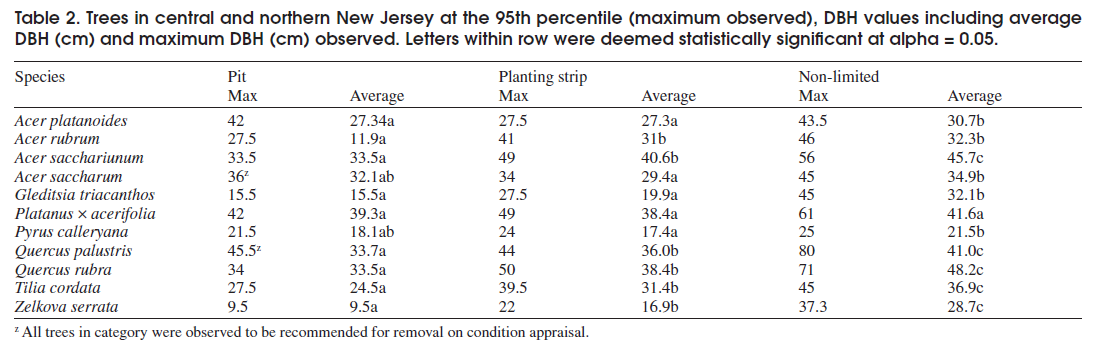 Anderson et al. 2005
Dahl 1950
Tree DBH (cm) by species size class and planting site type.  DBH is size of 95th Percentile of trees in set by species (or the maximum size)
Data then broken out by species for management expectation
i-Tree Storm
A Discussion of Value and Costs
Utility Perspective
Jay Kaplan, NJ CTE # 587, Vegetation Manager, PSE&G
Industry Perspective
Wayne Dubin, NJ CTE #433, VP/Division Manager, Bartlett
Next Steps…
Do your Ash / EAB and “Storm” projects and send us your results
Look for the web casts / check out the web site
Participate on the i-Tree user forums.
…
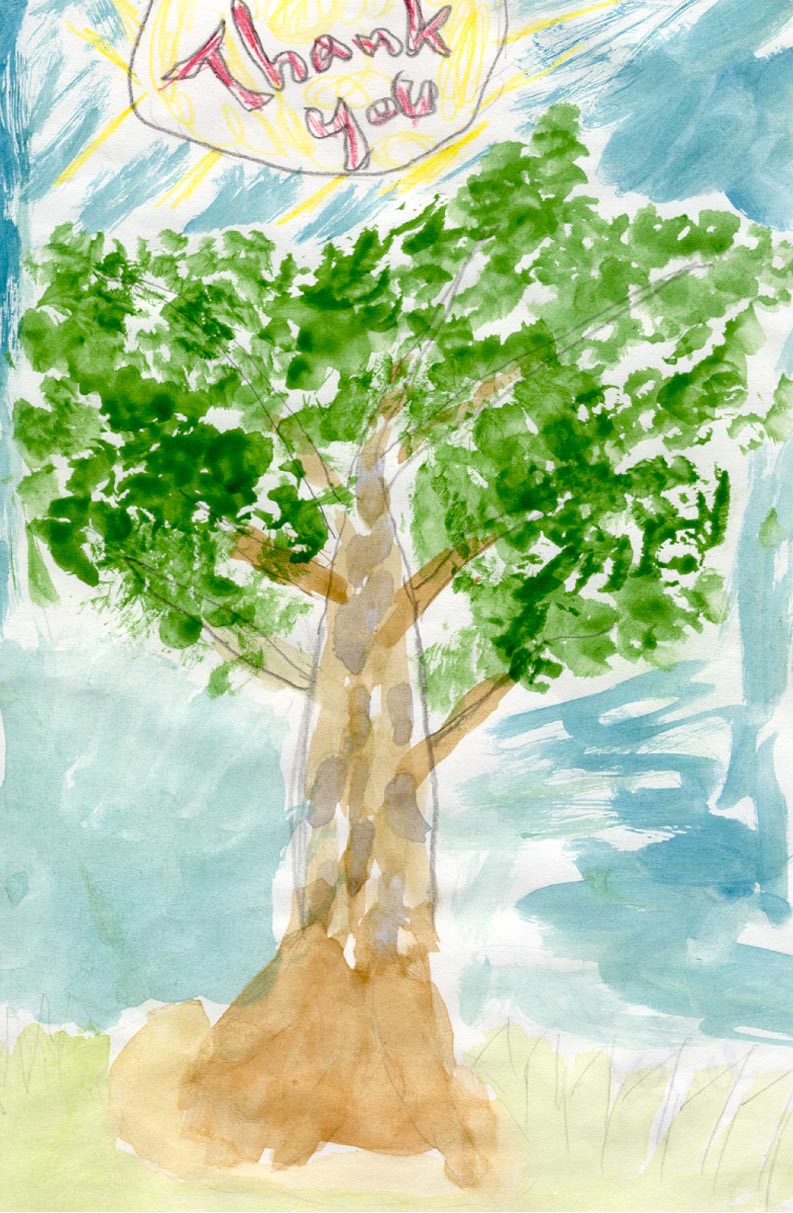